Remote sensing Arctic lake ebullition with synthetic aperture radar (SAR)Engram, Melanie et al. (2020), Nature Climate Change, doi: 10.1038/s41558-020-0762-8
Science Question
Lakes are significant sources of atmospheric methane (CH4), a potent greenhouse gas, yet large uncertainties exist in quantifying lake-source CH4, especially discrepancies between higher bottom-up and lower top-down estimates.
Analysis
Used L-band SAR imagery of early winter lake ice (PALSAR from the Alaska Satellite Facility).
Inverted empirical regression model correlating SAR to field measurements on 48 lakes to estimate CH4 flux from 5000+ lakes in five regions in Alaska.
Results
Our regional SAR-based lake-source CH4 fluxes, based for the first time on satellite remote sensing analyses, lowered emissions compared to previous estimates based on upscaling from individual lakes and compared favorably with independent airborne CH4 observations. 
High permafrost carbon combined with high limnicity yielded large emissions from northern Seward Peninsula thermokarst lakes.
Significance
This new approach to estimate lake-source CH4 from ebullition offers a unique opportunity to improve knowledge about CH4 fluxes for seasonally ice-covered lakes globally.
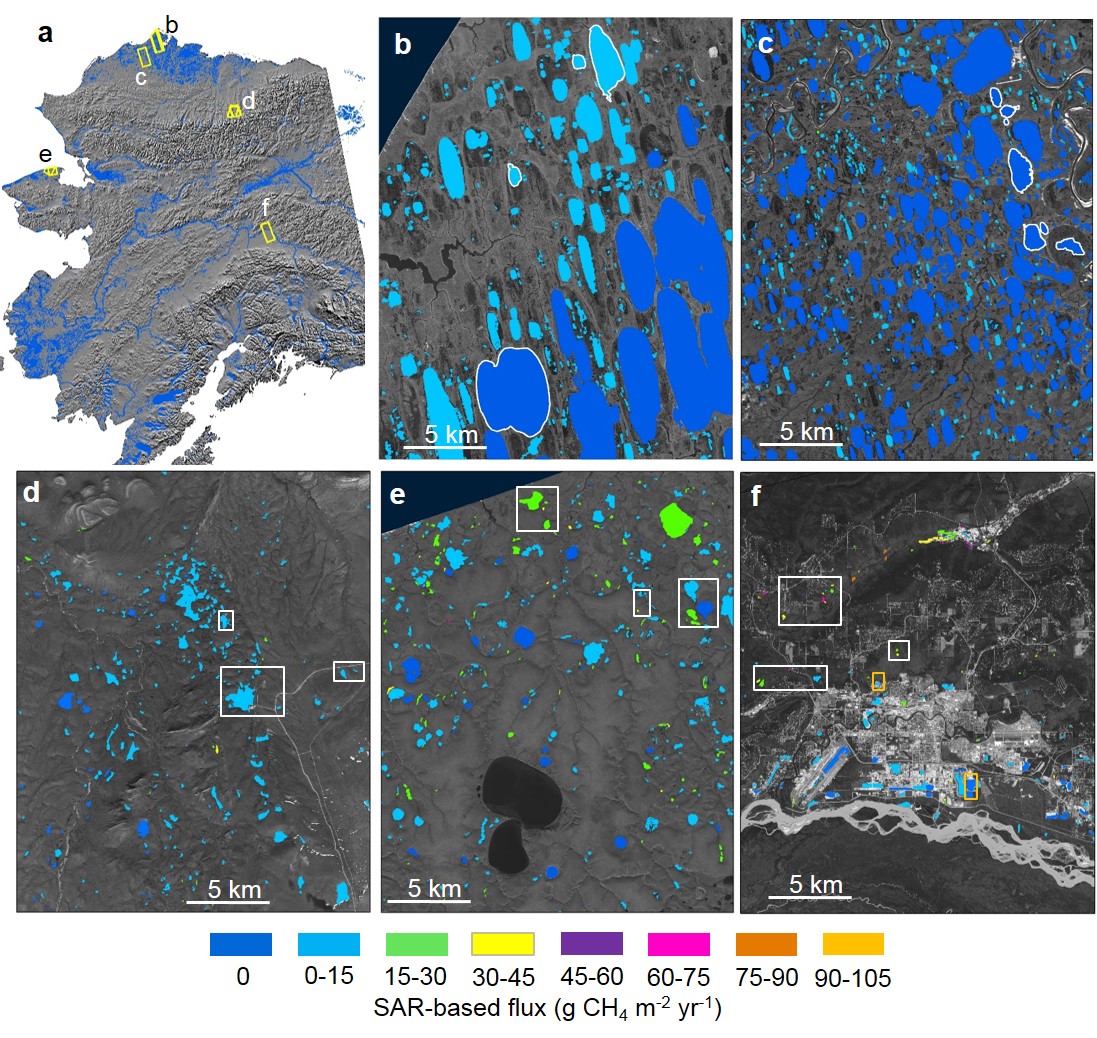 Lake methane maps showing SAR-based ebullition flux in g CH4 m-2 yr-1. Panel a shows Alaska study regions with SAR footprints outlined in yellow. Subsequent panels show SAR-based CH4 ebullition maps for b) Barrow Peninsula, c) Atqasuk, d) Toolik, e) northern Seward Peninsula, and f) Fairbanks. Study lakes with field- based measurements are outlined (b,c) or boxed (d,e,f) in white; orange boxes in panel f indicate anthropogenic study lakes.
[Speaker Notes: Full Citation: Engram, M., K. M. Walter Anthony, T. Sachs, K. Kohnert, A. Serafimovich, G. Grosse, and F. J. Meyer (2020), Remote sensing northern lake methane ebullition, Nature Climate Change,  doi:10.1038/s41558-020-0762-8. Publication date is May 11, 2020.

Award Information: This research was supported by the NASA Terrestrial Ecology Program (NNH16ZDA001N-Task A4.) under NASA Award numbers NNX15AU49A and NNH16ZDA001N-TE. 
This research supported the NASA Terrestrial Ecology Arctic-Boreal Vulnerability Experiment.]